Предметно-развивающая среда в детском саду в рамках ФГОС
Выполнила:  Воспитатель
Евгения Викторовна Драпчинская


г.Красноярск
Среда развития ребёнка в структуре ФГОС –это комплекс  материально-технических,санитарно -гигиенических, социально -бытовых, общественных, эстетических, психолого-педагогических, духовных условий, обеспечивающихорганизацию жизни детей и взрослых в ДОУ
Предметно-развивающую  среду организую  так, чтобы каждый ребенок имел возможность свободно заниматься любимым делом.
Размещаю оборудование по секторам (центрам развития) позволяет детям объединиться подгруппами по общим интересам: конструирование, рисование, ручной труд, театрально-игровая деятельность, экспериментирование.
Предметно-пространственную развивающую среду группы организую с учѐтом требований ФГОС, где чѐтко прослеживаются все пять образовательных областей:
1) социально-коммуникативная,
2) познавательная,
3) речевая,
4) художественно-эстетическая,
5) физическая.
При построении предметно – пространственной развивающей среды учитывались следующие принципы:
1.     принцип дистанции, позиции при взаимодействии;
2.     принцип активности, самостоятельности, творчества;
3.     принцип стабильности, динамичности;
4.     принцип комплексирования и гибкого зонирования;
5.     принцип эмоциогенности среды, индивидуальной комфортности и эмоционального благополучия каждого ребѐнка и взрослого;
6.     принцип сочетания привычных и неординарных элементов в эстетической организации среды;
7.     принцип открытости – закрытости;
8.     принцип учѐта половых и возрастных различий детей.
Центры активности организовала на основе интеграции содержания и видов деятельности по следующим направлениям.
Центр активности для девочек
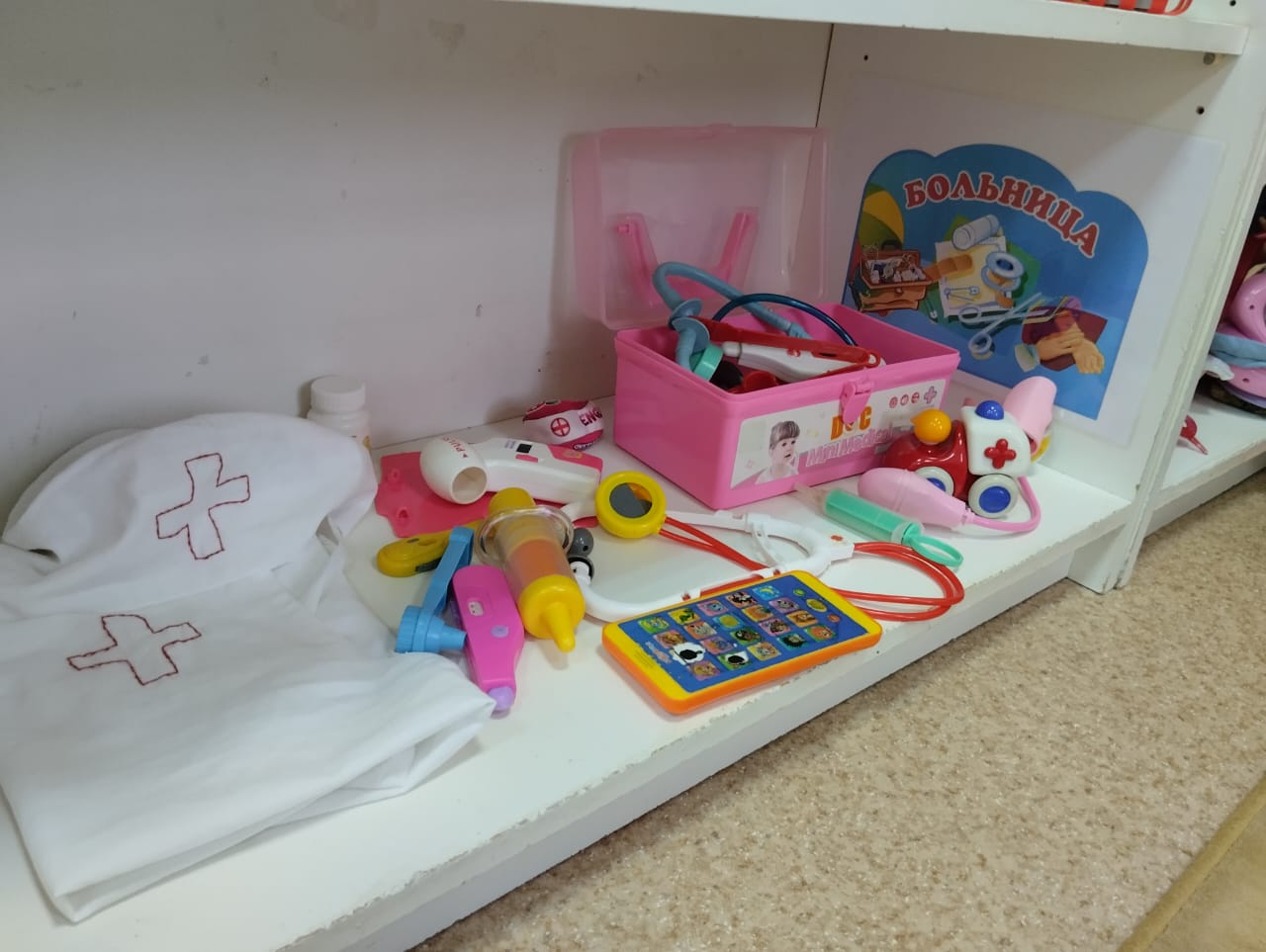 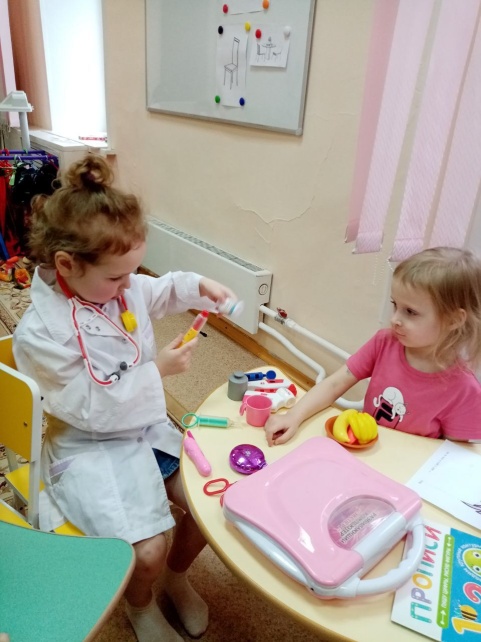 Центр конструирования и строительства
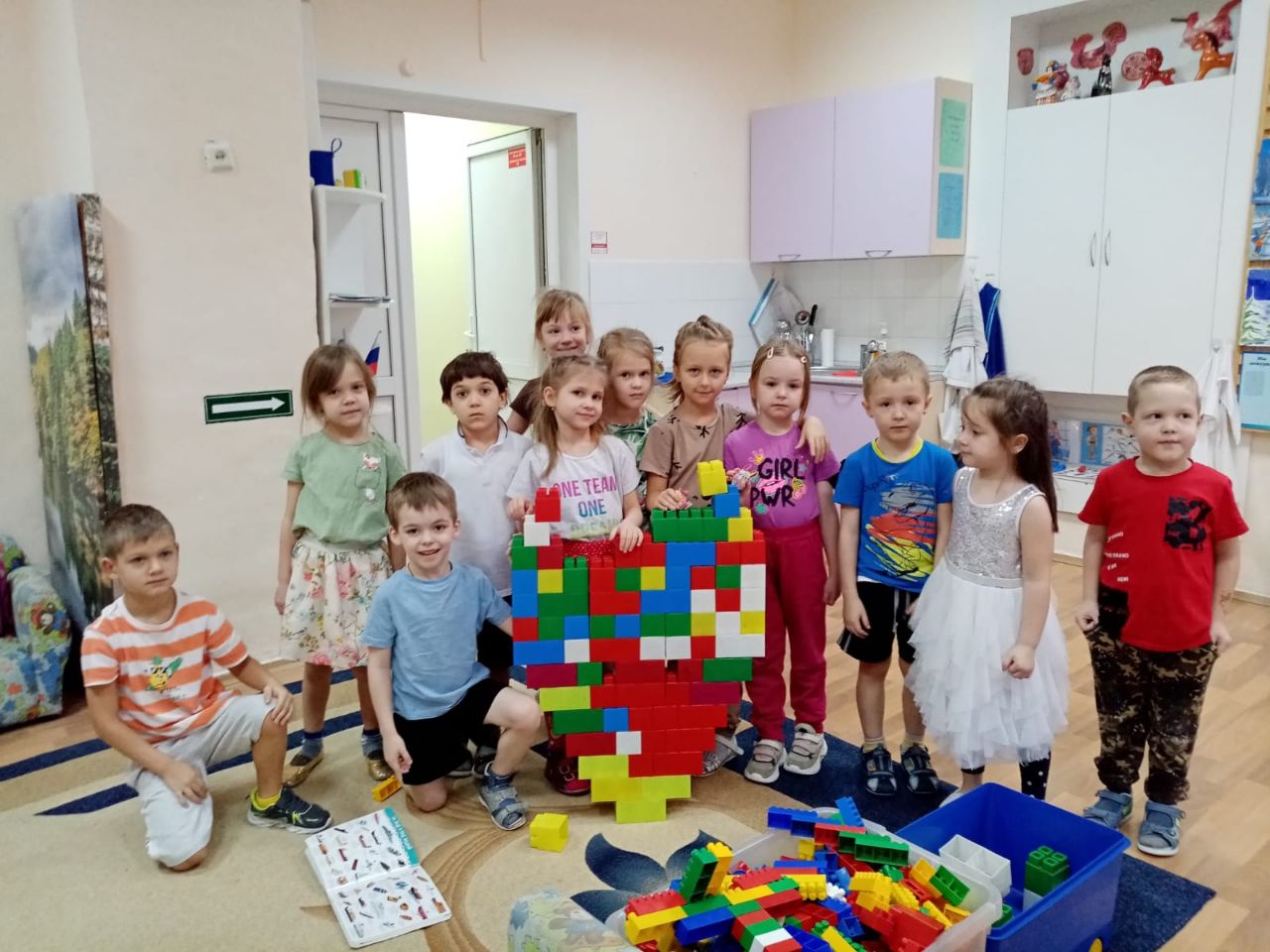 Центр активности для мальчиков
Театральный центр
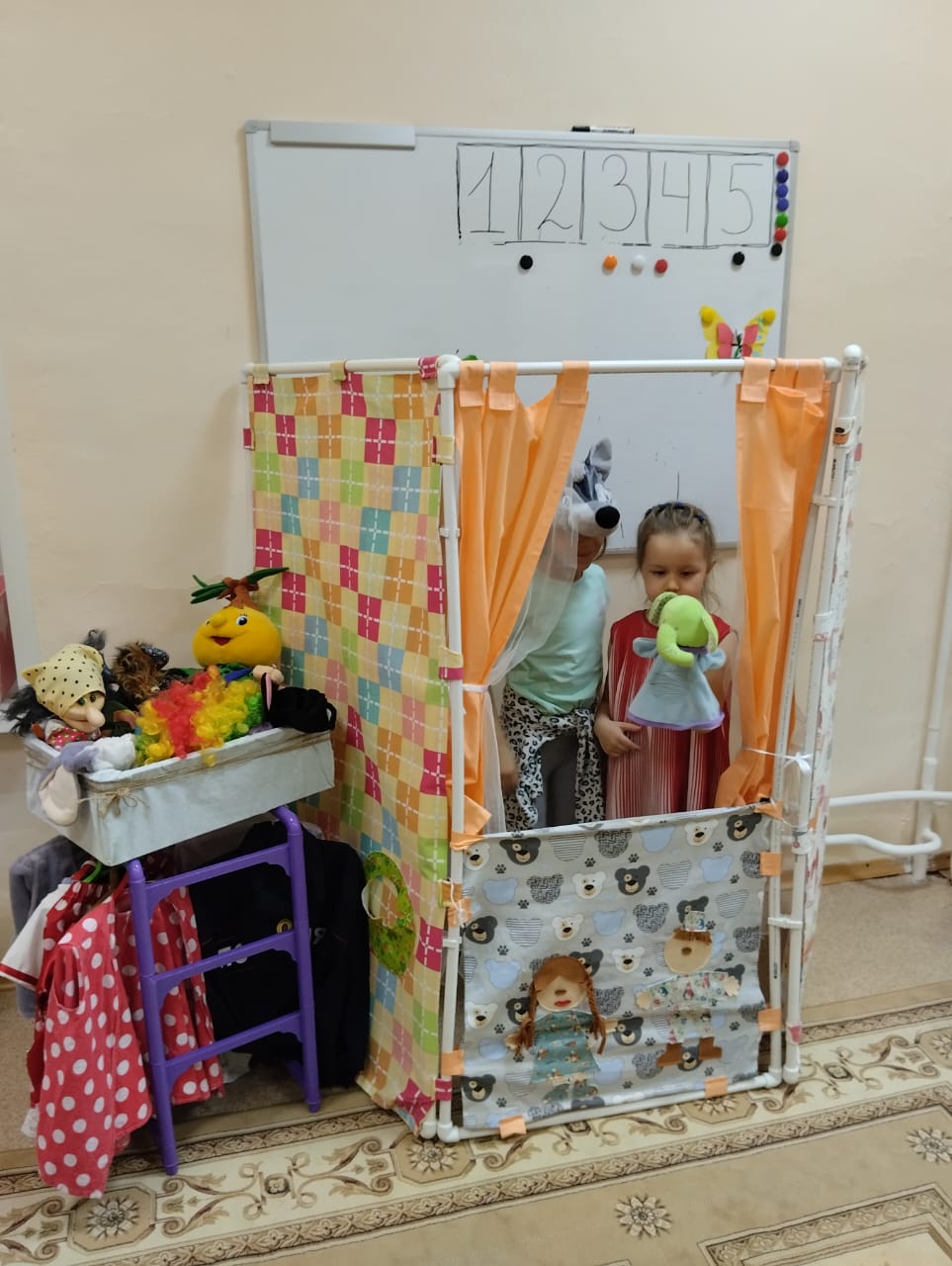 Театрализованная деятельность помогает сплотить группу, объединить детей интересной идеей, новой для них деятельностью.
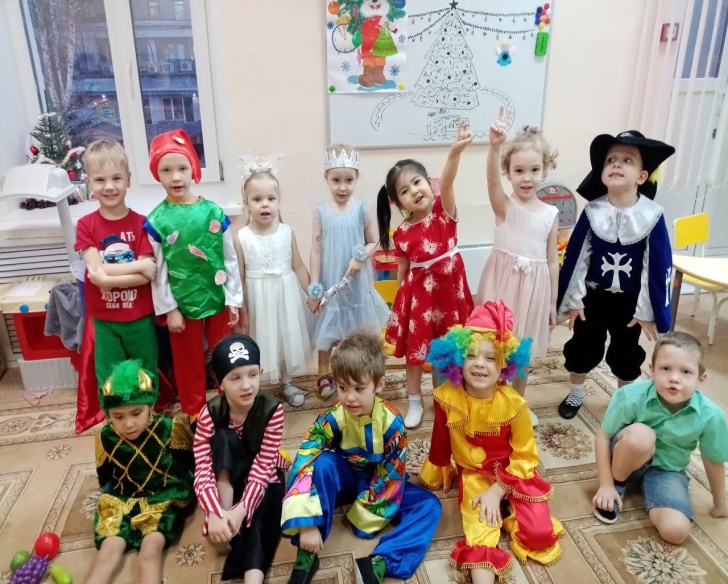 Центр «В гостях у сказки»
играет существенную роль в формировании у
детей интереса и любви к художественной литературе.
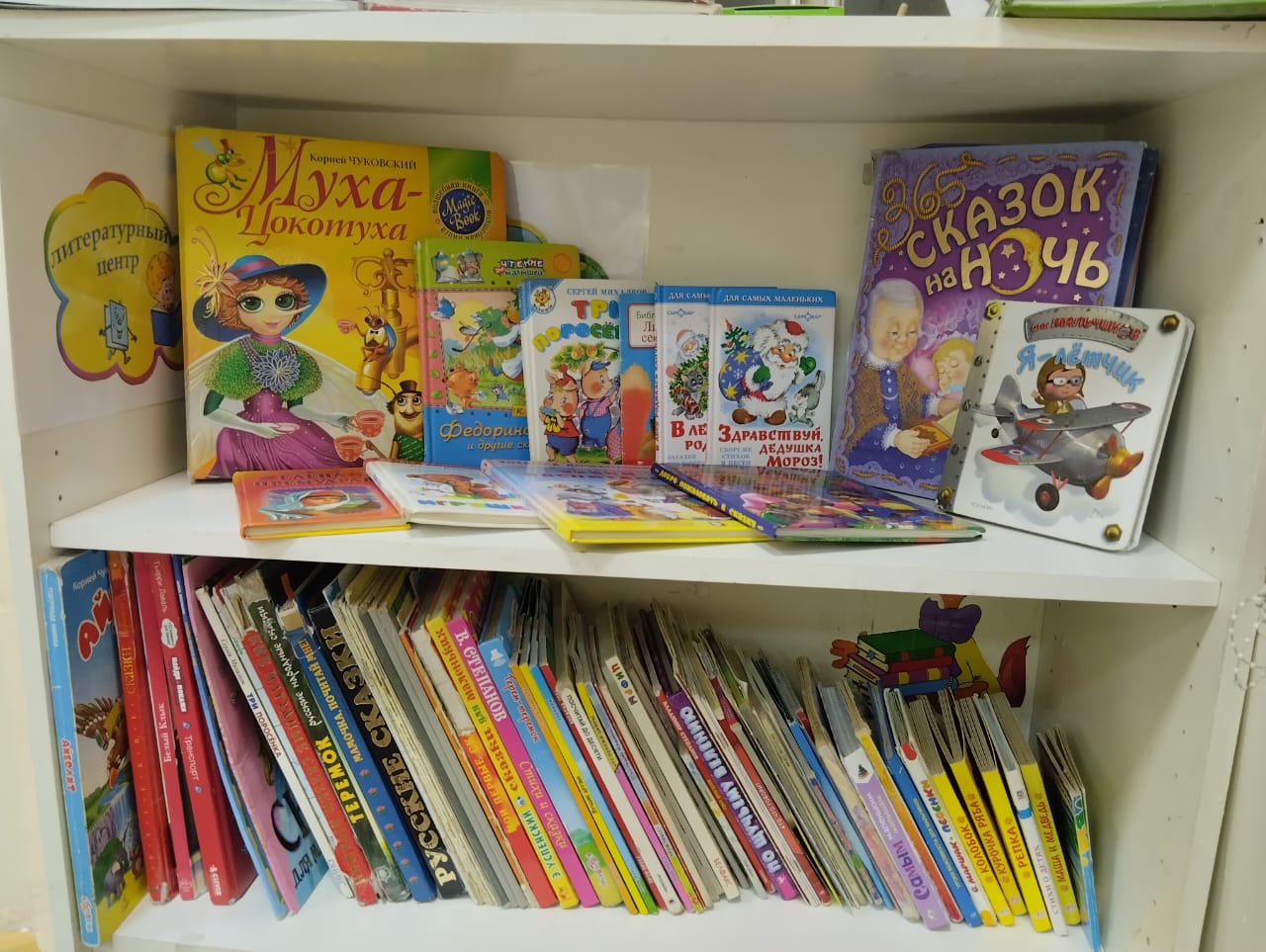 Центр  художественно-эстетического развития
Здесь находится материал и оборудование дляхудожественно-творческой деятельности: рисования, лепки и аппликации.
Центр исследовательской       деятельности
. Наши маленькие «почемучки» проводят несложные опыты, определяют свойства различных природных материалов.
Центр «Природы»
В данном центре содержатся различные виды комнатных растений, 
инструменты по уходу за этими растениями: палочки для рыхления,
пульверизатор, лейки и др.
Физкультурный центр
Подружившись с физкультурой,
Гордо смотрим мы вперед!
Мы не лечимся микстурой-
Мы здоровы целый год!
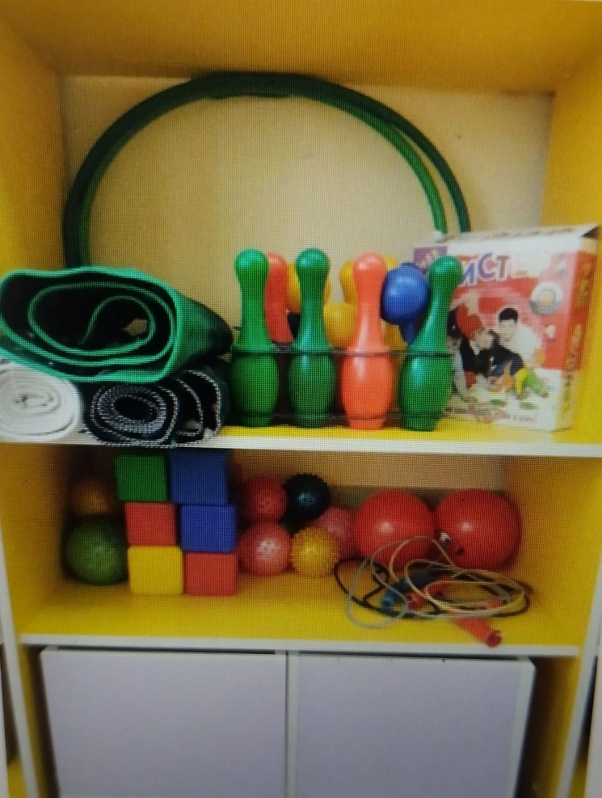 Центр безопасности
Центр патриотического воспитания
Постаралась подобрать , как можно больше материала для знакомства детей с символикой нашей страны, города.
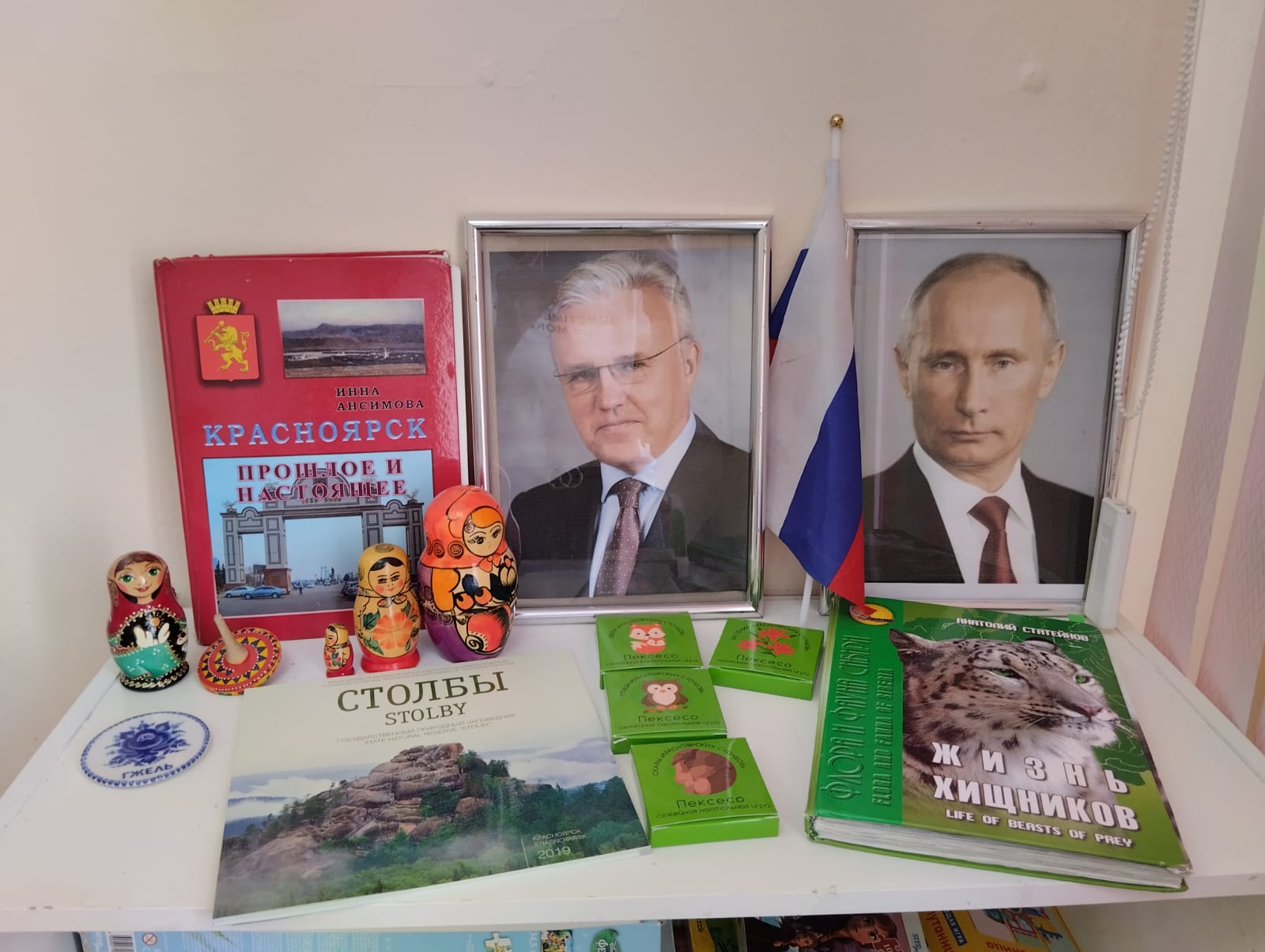 Таким образом я стремлюсь чтобы:-Предметный мир обеспечивал реализацию потребностей каждого ребенка;-Предметно-пространственная среда обеспечивала «зону ближайшего развития»  способствовала бы развитию творческих задатков у детей и стала составным компонентом обучения;- Среда обеспечивала реализацию индивидуальных интересов и потребностей детей;-Предметно-пространственная среда выступала условием расширения возможностей ребенка, выработки у него способности творчески осваивать новые способы деятельности;-Развивающая среда способствовала формированию умственных, психических и личностных качеств дошкольников.
Спасибо за внимание!!!
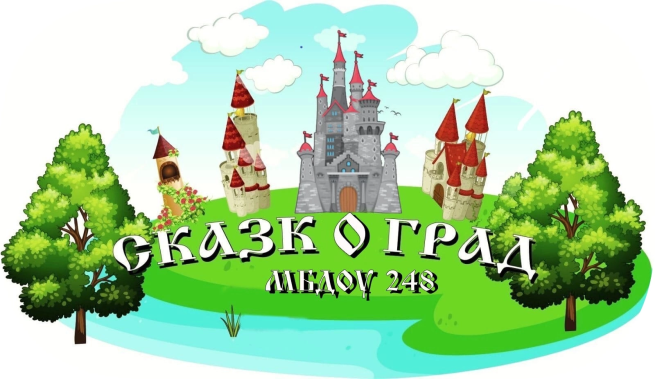